2021 New laws impacting the Intellectual and Develop,mental Disabilities (Idd) communityVMRC Board Public Policy Committee
Valley Mountain Regional Center 
Board Legislative Committee
Lynda Mendoza, Co-Chair
Candice Bright, Co-Chair
NOVEMBER 2021
Children
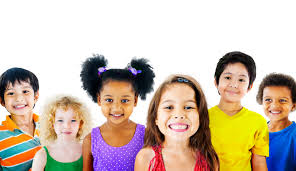 Chaptered Bills
SB 354 (Skinner D)   Public social services.
[Speaker Notes: Karyn Gregorius- Presenter
SB 354(Skinner D)   Public social services. Current Analysis:  09/10/2021 Senate Floor Analyses  (text 9/1/2021) Status: 10/8/2021-Approved by the Governor. Chaptered by Secretary of State. Chapter 687, Statutes of 2021. Summary: Existing law authorizes, in certain circumstances, a child who has been removed from their parent or guardian to be placed with a relative or nonrelative extended family member if the relative or nonrelative extended family member is either an approved resource family or has been assessed by a county social worker or a county probation agency and, among other things, the relative or nonrelative extended family member has not been convicted of a crime for which a criminal record exemption cannot be granted, has been granted a criminal record exemption, or, in certain circumstances, a criminal record exemption is pending. This bill would, notwithstanding those provisions, authorize the court to order placement with a relative, regardless of the status of any criminal exemption or resource family approval, if the court finds that the placement does not pose a risk to the health and safety of the child. The bill would require the county welfare department, if the sole issue preventing an emergency placement of a child with a relative or nonrelative extended family member is a lack of resources, to use reasonable efforts to assist the relative or nonrelative extended family member in obtaining the necessary items. By imposing new duties of county welfare departments, this bill would impose a state-mandated local program.This bill contains other related provisions and other existing laws.]
Diversity
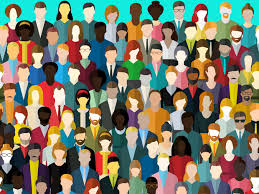 CHAPTERED BILLS
AB 1363 (Rivas, Luz D)   Preschool: dual language learners.
[Speaker Notes: Karyn Gregorius- Presenter
AB 1363 (Rivas, Luz D)   Preschool: dual language learners. Location: 10/5/2021-A. CHAPTERED Summary: Existing law, the Early Education Act, has as one of its purposes the provision of an inclusive and cost-effective preschool program that provides high-quality learning experiences, coordinated services, and referrals for families to access health and social-emotional support services through full- and part-time programs. The act requires the Superintendent of Public Instruction to develop standards for the implementation of high-quality preschool programs and requires that indicators of quality include, among other things, program activities and services that meet the cultural and linguistic needs of children and families. This bill would require the above-described quality indicator to include program activities and services that meet the need of dual language learners for support in the development of their home language and English. The bill would also require the Superintendent to develop procedures for state preschool contractors to identify and report data on dual language learners enrolled in a preschool program, as specified, and would require the reported data to include, among other things, a child’s home language and the language composition of the program staff.   Position   Subject     Support   Diversity]
Civil Rights and Recognitions
Recognition 
and 
Awareness Bills
[Speaker Notes: Lynda Mendoza - Presenter
AB 37(Berman D)   Elections: vote by mail ballots. Current Analysis:  09/02/2021 Assembly Floor Analysis  (text 8/26/2021) Location: 9/27/2021-A. CHAPTERED Summary: Existing law requires county elections officials to mail a ballot to every registered voter for all elections proclaimed or conducted prior to January 1, 2022. Existing law requires county elections officials to use a specified Secretary of State vote by mail tracking system or a system that meets the same specifications. This bill would extend the requirements to mail a ballot to every registered voter to all elections and apply them to all local elections officials. This bill would require a vote by mail tracking system to be accessible to voters with disabilities. The bill would also make various conforming and technical changes.This bill contains other related provisions and other existing laws.   Position        Support 

ACR 28(Calderon D)   National Caregivers Day. Current Analysis:  03/03/2021 Senate Floor Analyses  (text 2/10/2021) Location: 3/25/2021-A. CHAPTERED Summary: This measure would recognize February 19, 2021, as National Caregivers Day and express gratitude to caregivers for their unwavering commitment to the care of their clients and families especially during the COVID-19 pandemic.   Position        Support       

ACR 39(Holden D)   Roxie’s Wish: Drowning Prevention Week for Children. Current Analysis:  04/21/2021 Senate Floor Analyses  (text 3/18/2021) Location: 4/29/2021-A. CHAPTERED Summary: This measure would proclaim every 3rd week of May as “Roxie’s Wish: Drowning Prevention Week for Children” in order to encourage counties, cities, and school districts to support national goals relating to drowning prevention. The measure would also, among other things, support the goals and ideals of National Water Safety Month, support publicly acknowledging, with permission, the names of drowning victims and their families, and encourage counties, cities, and school districts to adopt codes and standards to prevent drowning and engage in and encourage public awareness campaigns.   Position        Support       

ACR 45(Cooper D)   State employee merit awards. Current Analysis:  08/25/2021 Senate Floor Analyses  (text 3/15/2021) Location: 8/31/2021-A. CHAPTERED Summary: This measure would declare that a merit award payment in a specified amount, authorized by the Department of Human Resources, is made to a specified current state employee whose proposal has resulted in annual savings and net revenue gains to the state.   Position        Support       

ACR 73(Frazier D)   Autism Awareness Month. Current Analysis:  05/05/2021 Senate Floor Analyses  (text 4/21/2021) Location: 5/17/2021-A. CHAPTERED Summary: This measure would designate April 2021 as Autism Awareness Month and would encourage residents to show support for autism awareness.   Position        Support       

SB 317(Stern D)   Competence to stand trial. Current Analysis:  09/07/2021 Senate Floor Analyses  (text 9/1/2021) Location: 10/6/2021-S. CHAPTERED Summary: (1)Existing law prohibits a person from being tried or adjudged to punishment while that person is mentally incompetent. Existing law establishes a process by which a defendant’s mental competency is evaluated and by which the defendant receives treatment, including, if applicable, antipsychotic medication, with the goal of returning the defendant to competency. Existing law suspends a criminal action pending restoration to competency.This bill would repeal provisions regarding the restoration of competency for a person charged with a misdemeanor, or a violation of probation for a misdemeanor, including provisions regarding administration for antipsychotic medication. The bill would instead authorize the court to conduct an inquiry into a defendant’s competency, as specified. The bill would authorize a court, upon finding the defendant incompetent to stand trial, to suspend the proceedings and take certain actions, including granting diversion not to exceed one year or dismissing the charges, as specified.This bill contains other related provisions and other existing laws.   Position        Support       

SR 14(Eggman D)   Relative to Social Work Month. Current Analysis:  03/10/2021 Senate Floor Analyses  (text 3/2/2021) Location: 3/22/2021-S. ADOPTED Summary: This measure would resolve by the Senate of the State of California, That March 2021 is proclaimed Social Work Month in the State of California, and the Senate commends the California Chapter of the National Association of Social Workers for its role in advancing professional social work and promoting the well-being of the people of California, and also encourages all Californians to take part in March “Social Workers are Essential” events throughout California.   Position        Support       

SR 30(Hueso D)   Relative to Autism Awareness Month. Current Analysis:  04/28/2021 Senate Floor Analyses  (text 4/19/2021) Location: 5/3/2021-S. ADOPTED Summary: This measure would resolve that the Senate designates the month of April 2021 as Autism Awareness Month and encourages residents to show support for autism awareness.   Position        Support]
Civil Rights and Recognitions
Civil Rights Bills
[Speaker Notes: Robert Balderama - Presenter
AB 37(Berman D)   Elections: vote by mail ballots. Current Analysis:  09/02/2021 Assembly Floor Analysis  (text 8/26/2021) Location: 9/27/2021-A. CHAPTERED Summary: Existing law requires county elections officials to mail a ballot to every registered voter for all elections proclaimed or conducted prior to January 1, 2022. Existing law requires county elections officials to use a specified Secretary of State vote by mail tracking system or a system that meets the same specifications. This bill would extend the requirements to mail a ballot to every registered voter to all elections and apply them to all local elections officials. This bill would require a vote by mail tracking system to be accessible to voters with disabilities. The bill would also make various conforming and technical changes.This bill contains other related provisions and other existing laws.   Position        Support 

ACR 28(Calderon D)   National Caregivers Day. Current Analysis:  03/03/2021 Senate Floor Analyses  (text 2/10/2021) Location: 3/25/2021-A. CHAPTERED Summary: This measure would recognize February 19, 2021, as National Caregivers Day and express gratitude to caregivers for their unwavering commitment to the care of their clients and families especially during the COVID-19 pandemic.   Position        Support       

ACR 39(Holden D)   Roxie’s Wish: Drowning Prevention Week for Children. Current Analysis:  04/21/2021 Senate Floor Analyses  (text 3/18/2021) Location: 4/29/2021-A. CHAPTERED Summary: This measure would proclaim every 3rd week of May as “Roxie’s Wish: Drowning Prevention Week for Children” in order to encourage counties, cities, and school districts to support national goals relating to drowning prevention. The measure would also, among other things, support the goals and ideals of National Water Safety Month, support publicly acknowledging, with permission, the names of drowning victims and their families, and encourage counties, cities, and school districts to adopt codes and standards to prevent drowning and engage in and encourage public awareness campaigns.   Position        Support       

ACR 45(Cooper D)   State employee merit awards. Current Analysis:  08/25/2021 Senate Floor Analyses  (text 3/15/2021) Location: 8/31/2021-A. CHAPTERED Summary: This measure would declare that a merit award payment in a specified amount, authorized by the Department of Human Resources, is made to a specified current state employee whose proposal has resulted in annual savings and net revenue gains to the state.   Position        Support       

ACR 73(Frazier D)   Autism Awareness Month. Current Analysis:  05/05/2021 Senate Floor Analyses  (text 4/21/2021) Location: 5/17/2021-A. CHAPTERED Summary: This measure would designate April 2021 as Autism Awareness Month and would encourage residents to show support for autism awareness.   Position        Support       

SB 317(Stern D)   Competence to stand trial. Current Analysis:  09/07/2021 Senate Floor Analyses  (text 9/1/2021) Location: 10/6/2021-S. CHAPTERED Summary: (1)Existing law prohibits a person from being tried or adjudged to punishment while that person is mentally incompetent. Existing law establishes a process by which a defendant’s mental competency is evaluated and by which the defendant receives treatment, including, if applicable, antipsychotic medication, with the goal of returning the defendant to competency. Existing law suspends a criminal action pending restoration to competency.This bill would repeal provisions regarding the restoration of competency for a person charged with a misdemeanor, or a violation of probation for a misdemeanor, including provisions regarding administration for antipsychotic medication. The bill would instead authorize the court to conduct an inquiry into a defendant’s competency, as specified. The bill would authorize a court, upon finding the defendant incompetent to stand trial, to suspend the proceedings and take certain actions, including granting diversion not to exceed one year or dismissing the charges, as specified.This bill contains other related provisions and other existing laws.   Position        Support       

SR 14(Eggman D)   Relative to Social Work Month. Current Analysis:  03/10/2021 Senate Floor Analyses  (text 3/2/2021) Location: 3/22/2021-S. ADOPTED Summary: This measure would resolve by the Senate of the State of California, That March 2021 is proclaimed Social Work Month in the State of California, and the Senate commends the California Chapter of the National Association of Social Workers for its role in advancing professional social work and promoting the well-being of the people of California, and also encourages all Californians to take part in March “Social Workers are Essential” events throughout California.   Position        Support       

SR 30(Hueso D)   Relative to Autism Awareness Month. Current Analysis:  04/28/2021 Senate Floor Analyses  (text 4/19/2021) Location: 5/3/2021-S. ADOPTED Summary: This measure would resolve that the Senate designates the month of April 2021 as Autism Awareness Month and encourages residents to show support for autism awareness.   Position        Support]
Community Access
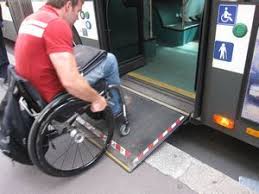 Chaptered Bills
SB 65 (Skinner D)   Maternal care and services.
[Speaker Notes: Trina Castro - Presenter

SB 65 (Skinner D)   Maternal care and services. Location: 10/4/2021-S. CHAPTERED Summary: (1) Existing law, the Nursing Practice Act, establishes the Board of Registered Nursing within the Department of Consumer Affairs for the licensure and regulation of the practice of nursing, and requires the board to issue a certificate to practice nurse-midwifery to a person who, among other qualifications, meets educational standards established by the board or the equivalent of those educational standards. Existing law, the Licensed Midwifery Practice Act of 1993, provides for the licensure of midwives by the Medical Board of California. This bill would enact the Midwifery Workforce Training Act, under which the Office of Statewide Health Planning and Development would, upon appropriation by the Legislature, contract with programs that train certified nurse-midwives and programs that train licensed midwives to increase the number of students receiving quality education and training as a certified nurse-midwife or a licensed midwife, as specified. The bill would require the office to contract only with programs that include, or intend to include, a component of training designed for medically underserved multicultural communities, lower socioeconomic neighborhoods, or rural communities, and that are organized to prepare program graduates for service in those neighborhoods and communities. This bill contains other related provisions and other existing laws.   Position        Watch]
Community Safety
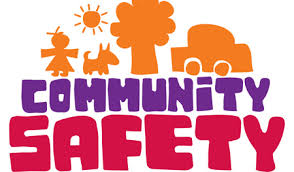 CHAPTERED BILLS
AB 57 (Gabriel D)   Law enforcement: hate crimes.
AB 118 (Kamlager D)   Department of Social Services: C.R.I.S.E.S. Grant Pilot Program.
 AB 580 (Rodriguez D)   Emergency services: vulnerable populations.
AB 749 (Nazarian D)   Skilled nursing facilities: medical director certification.
[Speaker Notes: Dena Hernandez - Presenter
AB 57(Gabriel D)   Law enforcement: hate crimes. Location: 10/8/2021-A. CHAPTERED Summary: Existing law defines a “hate crime” as a criminal act committed, in whole or in part, because of actual or perceived characteristics of the victim, including, among other things, race, religion, disability, and sexual orientation. Existing law requires the Commission on Peace Officer Standards and Training (POST) to develop guidelines and a course of instruction and training for law enforcement officers addressing hate crimes. Existing law requires state law enforcement agencies to adopt a framework or other formal policy created by POST regarding hate crimes. Existing law requires any local law enforcement agency that adopts or updates a hate crime policy to include specified information in that policy, including information on bias motivation. This bill would include a statement of legislative findings and declarations and require the basic course curriculum on the topic of hate crimes to be developed in consultation with subject matter experts, as specified. The bill would, subject to an appropriation of funds for this purpose in the annual Budget Act or other statute, require POST to update the basic course to include the viewing of a specified video course developed by POST. The bill would also require POST to make the video available via the online learning portal, and would require all peace officers to complete specified training materials no later than one year after the commission makes the updated course available. The bill would require POST to develop and periodically update an interactive course on hate crimes for in-service peace officers, and require officers to take the course every 6 years. This bill contains other related provisions.   Position        Support if Amended       

AB 118 (Kamlager D)   Department of Social Services: C.R.I.S.E.S. Grant Pilot Program. Location: 10/8/2021-A. CHAPTERED Summary: Existing law establishes the State Department of Social Services in the Health and Welfare Agency and sets forth its powers and duties relating to the administration of various programs relating to public social services.This bill would enact the Community Response Initiative to Strengthen Emergency Systems Act, or the C.R.I.S.E.S. Act, for purposes of creating, implementing, and evaluating the C.R.I.S.E.S. Grant Pilot Program, which the act would establish. The bill would require the department to administer the program if appropriate funding is made available to the department. The bill would require the department to award grants to qualified grantees, which include city, county, and tribal departments of social services, disability services, health services, public health, or behavioral health, based on grant eligibility criteria developed in partnership with a stakeholder workgroup. This bill contains other related provisions.   Position        Support       

AB 580 (Rodriguez D)   Emergency services: vulnerable populations. Location: 10/9/2021-A. CHAPTERED Summary: Existing law, the California Emergency Services Act, establishes, within the office of the Governor, the Office of Emergency Services (OES) under the supervision of the Director of Emergency Services. Existing law makes OES responsible for addressing natural, technological, or manmade disasters and emergencies, including activities necessary to prevent, respond to, recover from, and mitigate the effects of emergencies and disasters to people and property. Existing law requires OES to establish a standardized emergency management system for use by all emergency response agencies. Existing law requires the director to appoint representatives of the disabled community to serve on pertinent committees related to that system, and to ensure that the needs of the disabled community are met within that system by ensuring certain committee recommendations include the needs of people with disabilities. This bill instead would require the director to appoint representatives of the access and functional needs population, provided a majority of appointees are from specified groups, to serve on those committees and to ensure the needs of that population are met within that system. This bill contains other related provisions and other existing laws.   Position        Support       

AB 749 (Nazarian D)   Skilled nursing facilities: medical director certification. Location: 10/6/2021-A. CHAPTERED Summary: Existing law provides for the licensure and regulation of health facilities, including skilled nursing facilities, by the State Department of Public Health. Existing regulations require each skilled nursing facility to employ a medical director who is responsible for standards, coordination, surveillance, and planning for improvement of medical care in the facility. Existing law makes it a misdemeanor for any person to willfully or repeatedly violate these provisions.This bill would prohibit a skilled nursing facility from contracting with a person as a medical director if the person is not, or will not be within 5 years of the date of initial hire as the facility’s medical director, certified by the American Board of Post-Acute and Long-Term Care Medicine, or an equivalent organization as determined by the department, as a Certified Medical Director. Under the bill, a medical director already employed in a skilled nursing facility as of January 1, 2022, would have until January 1, 2027, to become a Certified Medical Director.This bill contains other related provisions and other existing laws.   Position        Support]
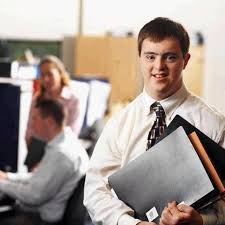 Employment
CHAPTERED
AB 313 (Garcia, Cristina D)   Civil service: Limited Examination and Appointment Program.
SB 639 (Durazo D)   Minimum wages: persons with disabilities. Location: 9/27/2021-S. CHAPTERED.
[Speaker Notes: Dena Hernandez – Presenter
AB 313 (Garcia, Cristina D)   Civil service: Limited Examination and Appointment Program. Location: 10/5/2021-A. CHAPTERED Summary: Existing law creates the Department of Human Resources, which succeeds to and is vested with all of the powers and duties exercised and performed by the Department of Personnel Administration. Existing law specifically grants the department the powers, duties, and authority necessary to operate the state civil service system in accordance with Article VII of the California Constitution, the Government Code, the merit principle, and applicable rules duly adopted by the State Personnel Board. Existing law declares the policies of this state with regard to hiring individuals with a disability and prescribes responsibilities of the Department of Human Resources that relate to the representation of individuals with a disability in the state workforce, which include outlining specific actions to improve the representation of individuals with a disability in the state workforce. Existing law creates the Limited Examination and Appointment Program (LEAP), which the Department of Human Resources administers, to provide an alternative to the traditional civil service examination and appointment process to facilitate the hiring of persons with disabilities. Existing law will repeal certain provisions of LEAP on January 1, 2022. Existing law provides that each state agency is responsible for an effective equal employment opportunity program and tasks the Department of Human Resources with the responsibility for the statewide advocacy, coordination, enforcement, and monitoring of these programs. Existing law requires each state agency to develop and implement an affirmative action employment plan for individuals with a disability, as specified, and requires that the plans be submitted to the Department of Human Resources each year.The bill would require that each state agency develop its own reasonable accommodation policy for individuals with disabilities, consistent with state and federal law, to address requests for reasonable accommodations. The bill would require the Department of Human Resources, by December 31 of each year, to review affirmative action employment plans submitted by state agencies and to approve the plans or to require appropriate modifications, as specified. The bill would require each state agency’s equal opportunity program to include a reasonable accommodation policy. The bill would require the department to develop model policies for equal opportunity employment programs, including a model policy on reasonable accommodation. This bill contains other related provisions.   Position   Subject     Support   Employment  

SB 639 (Durazo D)   Minimum wages: persons with disabilities.  Location: 9/27/2021-S. CHAPTERED.  Current law establishes a minimum wage for all industries and makes it a crime to pay an employee less than the minimum wage fixed by the Industrial Welfare Commission. Current law, however, permits the commission to issue an employee who is mentally or physically disabled, or both, a special license authorizing the employment of the licensee for a period not to exceed one year from date of issue, at a wage less than the minimum wage. Current law requires the commission to fix a special minimum wage for the licensee, which may be renewed on a yearly basis. This bill would prohibit new special licenses from being issued after January 1, 2022. The bill would permit a license to only be renewed for existing licenseholders who meet requisite benchmarks. The bill would make the above-described provision authorizing a lesser minimum wage for an employee who is mentally or physically disabled inoperative on January 1, 2025, or when the multiyear phaseout plan as specified is released, whichever is later.]
Health
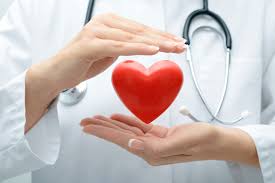 CHAPTERED BILLS
AB 457 (Santiago D)   Protection of Patient Choice in Telehealth Provider Act.
SB 221 (Wiener D)   Health care coverage: timely access to care.
[Speaker Notes: Doug Bonnet - Presenter
AB 457(Santiago D)   Protection of Patient Choice in Telehealth Provider Act. Location: 10/1/2021-A. CHAPTERED Summary: (1)Existing law provides for the licensure and regulation of various healing arts professions and vocations by boards within the Department of Consumer Affairs. Under existing law, it is unlawful for healing arts licensees, except as specified, to offer, deliver, receive, or accept any rebate, refund, commission, preference, patronage dividend, discount, or other consideration, in the form of money or otherwise, as compensation or inducement for referring patients, clients, or customers to any person, subject to certain exceptions. This bill would provide that the payment or receipt of consideration for internet-based advertising, appointment booking, or any service that provides information and resources to prospective patients of licensees does not constitute a referral of a patient if the internet-based service provider does not recommend or endorse a specific licensee to a prospective patient. This bill contains other related provisions and other existing laws.   Position   Subject     Support   Health    


SB 221(Wiener D)   Health care coverage: timely access to care. Location: 10/8/2021-S. CHAPTERED Summary: Existing law, the Knox-Keene Health Care Service Plan Act of 1975, provides for the licensure and regulation of health care service plans by the Department of Managed Health Care. Existing law also provides for the regulation of health insurers by the Department of Insurance. Existing law requires each department to develop and adopt regulations to ensure that enrollees and insureds have access to needed health care services in a timely manner. Under existing law, a Medi-Cal managed care plan is required to comply with timely access standards developed by the department. This bill would codify the regulations adopted by the Department of Managed Health Care and the Department of Insurance to provide timely access standards for health care service plans and insurers for nonemergency health care services. The bill would require both a health care service plan and a health insurer, including a Medi-Cal Managed Care Plan, to ensure that appointments with nonphysician mental health and substance use disorder providers are subject to the timely access requirements, as specified. The bill would additionally require, commencing July 1, 2022, a health care service plan and a health insurer, including a Medi-Cal Managed Care Plan, to ensure that an enrollee or insured that is undergoing a course of treatment for an ongoing mental health or substance use disorder condition is able to get a followup appointment with a nonphysician mental health care or substance use disorder provider within 10 business days of the prior appointment. The bill would require that a referral to a specialist by another provider meet the timely access standards. If a health care service plan is operating in a service area that has a shortage of providers and the plan is not able to meet the geographic and timely access standards for providing mental health or substance use disorder services with an in-network provider, the bill would require the plan, including a Medi-Cal Managed Care Plan, to arrange coverage outside the plan’s contracted network. By imposing new requirements on health care service plans, the willful violation of which would be a crime, the bill would impose a state-mandated local program.This bill contains other existing laws.   Position   Subject     Support   Health]
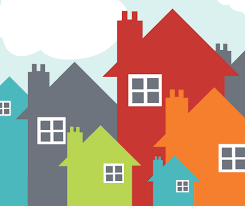 Housing
CHAPTERED BILLS
AB 571 (Mayes I)   Planning and zoning: density bonuses: affordable housing.
SB 8 (Skinner D)   Housing Crisis Act of 2019.
[Speaker Notes: Candice Bright – Presenter
AB 571 (Mayes I)   Planning and zoning: density bonuses: affordable housing. Location: 9/28/2021-A. CHAPTERED Summary: Existing law, known as the Density Bonus Law, requires a city or county to provide a developer that proposes a housing development in the city or county with a density bonus and other incentives or concessions for the production of lower income housing units, or for the donation of land within the development, if the developer agrees to, among other things, construct a specified percentage of units for very low income, low-income, or moderate-income households or qualifying residents, including lower income students. Existing law requires the amount of a density bonus and the number of incentives or concessions a qualifying developer receives to be pursuant to a certain formula based on the total number of units in the housing development, as specified. This bill would prohibit affordable housing impact fees, including inclusionary zoning fees and in-lieu fees, from being imposed on a housing development’s affordable units. This bill contains other related provisions and other existing laws.   Position   Subject     Support   Housing    

SB 8 (Skinner D)   Housing Crisis Act of 2019. Location: 9/16/2021-S. CHAPTERED Summary: Existing law, the Housing Crisis Act of 2019, requires a housing development project be subject only to the ordinances, policies, and standards adopted and in effect when a preliminary application is submitted, except as specified. The act defines “housing development project” to mean a use consisting of residential units only, mixed-use developments consisting of residential and nonresidential uses with at least 2/3 of the square footage designated for residential use, and transitional or supportive housing. This bill would clarify, for various purposes of the act, that “housing development project” includes projects that involve no discretionary approvals, projects that involve both discretionary and nondiscretionary approvals, and projects that include a proposal to construct a single dwelling unit. The bill would specify that this clarification is declaratory of existing law, except that the clarification does not affect a project for which an application was submitted to the city, county, or city and county before January 1, 2022.This bill contains other related provisions and other existing laws.   Position   Subject        Housing]
Mental Health
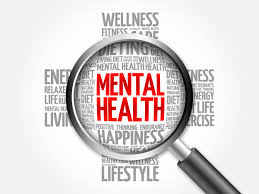 CHAPTERED BILLS
 SB 14 (Portantino D)   Pupil health: school employee and pupil training: excused absences: youth mental and behavioral health.
 SB 224 (Portantino D)   Pupil instruction: mental health education.
[Speaker Notes: Candice Bright - Presenter

SB 14 (Portantino D)   Pupil health: school employee and pupil training: excused absences: youth mental and behavioral health. Location: 10/8/2021-S. CHAPTERED Summary: (1)Existing law, notwithstanding the requirement that each person between 6 and 18 years of age who is not otherwise exempted is subject to compulsory full-time education, requires a pupil to be excused from school for specified types of absences, including, among others, if the absence was due to the pupil’s illness. This bill would include, within the meaning of an absence due to a pupil’s illness, an absence for the benefit of the pupil’s mental or behavioral health. The bill would require the State Board of Education to update its illness verification regulations, as necessary, to account for including a pupil’s absence for the benefit of the pupil’s mental or behavioral health within the scope of this provision. To the extent this bill would impose additional duties on local educational entities, the bill would impose a state-mandated local program. This bill contains other related provisions and other existing laws.   Position   Subject     Support   Mental Health    


SB 224(Portantino D)   Pupil instruction: mental health education. Location: 10/8/2021-S. CHAPTERED Summary: Existing law requires, during the next revision of the publication “Health Framework for California Public Schools,” the Instructional Quality Commission to consider developing, and recommending for adoption by the State Board of Education, a distinct category on mental health instruction to educate pupils about all aspects of mental health. Existing law requires mental health instruction for these purposes to include, but not be limited to, specified elements, including reasonably designed and age-appropriate instruction on the overarching themes and core principles of mental health. This bill would require each school district, county office of education, state special school, and charter school that offers one or more courses in health education to pupils in middle school or high school to include in those courses instruction in mental health that meets the requirements of the bill, as specified. The bill would require that instruction to include, among other things, reasonably designed instruction on the overarching themes and core principles of mental health. The bill would require that instruction and related materials to, among other things, be appropriate for use with pupils of all races, genders, sexual orientations, and ethnic and cultural backgrounds, pupils with disabilities, and English learners. The bill would require the State Department of Education to develop a plan to expand mental health instruction in California public schools on or before January 1, 2024.   Position   Subject     Support   Mental Health]
Education
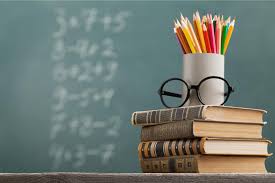 No CHAPTERED BILLS In Our File
AB 10 (Ting D)   Pupil instruction: in-person instruction: distance learning.
SB 237 (Portantino D)   Special education: dyslexia risk screening.
SB 291 (Stern D)   Advisory Commission on Special Education: pupil advisory council.
[Speaker Notes: Margaret Heinz - Presenter
Explain the “not chaptered” label

AB 10 -  2 YEAR Summary: (1)Existing law establishes a system of public elementary and secondary education in this state, and authorizes local educational agencies throughout the state to provide instruction to pupils in kindergarten and grades 1 to 12, inclusive. Existing law establishes procedures for the apportionment of state funds to these local educational agencies. Existing law, for purposes of calculating apportionments for the 2020–21 fiscal year, requires a local educational agency to offer in-person instruction and authorizes these agencies to offer distance learning, as specified.This bill would specify that the requirement to provide in-person instruction applies when that instruction is allowed under state and local public health orders. This bill contains other related provisions and other existing laws.   Position   Subject     Support   Education    

SB 237(Portantino D)   Special education: dyslexia risk screening. Location: 7/14/2021-A. 2 YEAR Summary: Existing law requires the Superintendent of Public Instruction to develop program guidelines for dyslexia to be used to assist regular education teachers, special education teachers, and parents to identify and assess pupils with dyslexia, as provided. Existing law requires a pupil who is assessed as being dyslexic and meets specified eligibility criteria to be entitled to special education and related services.This bill would require, on or before June 30, 2022, the State Board of Education to establish an approved list of evidence-based culturally, linguistically, and developmentally appropriate screening instruments to be used by a local educational agency, as defined, to screen pupils for risk of dyslexia, as provided. The bill would require, beginning in the 2022–23 school year, and annually thereafter, a local educational agency serving pupils in any of the grades kindergarten to grade 2, inclusive, to screen each pupil in those grades for risk of dyslexia by using the screening instrument or instruments identified above, as provided. The bill would also require, during the 2022–23 school year, a local educational agency serving pupils in grade 3 to screen each pupil. The bill would require results from the screening, among other things, to be made available to a pupil’s parent or guardian in a timely manner, but no more than 45 calendar days from administering the screening. The bill would require a local educational agency to provide a pupil identified as being at risk for dyslexia with appropriate instruction, progress monitoring, and early intervention in the regular general education program. By expanding the duties of a local educational agency, the bill would impose a state-mandated local program. This bill contains other related provisions and other existing laws.   Position   Subject     Support   Education    

SB 291(Stern D)   Advisory Commission on Special Education: pupil advisory council. Location: 6/4/2021-S. 2 YEAR Summary: Existing law establishes the Advisory Commission on Special Education as an entity in state government consisting of 17 members to, among other things, study and provide assistance and advice to the State Board of Education, the Superintendent of Public Instruction, the Legislature, and the Governor in new or continuing areas of research, program development, and evaluation in special education.This bill would establish an advisory council, composed of 10 pupils with exceptional needs from 16 to 24 years of age, inclusive, who represent all geographic regions of the state, to provide the commission with advice and input from current pupils with exceptional needs. The bill would require the state board to nominate a pool of qualified candidates for appointment to the council and would require the Superintendent to appoint the members of the council from the pool of candidates nominated by the state board. The bill would authorize the council to develop and enter into a public-private partnership to fund the council’s operations. The bill would require the council to hold meetings that are open to the public and to conduct those meetings virtually, except when the council and the commission determine it is necessary to conduct the meeting in person and public-private partnership funds are sufficient to support conducting the meeting in person. The bill would increase the number of members on the commission to 18 and would require the council to appoint one of its members to serve as a member of the commission for each calendar year.This bill contains other related provisions and other existing laws.   Position   Subject     Support   Education]
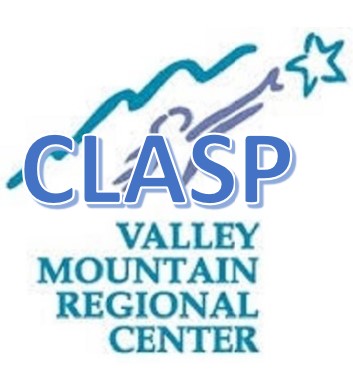 Regional Center and Provider Operations
Regional Centers
AB 445	(Calderon D)   Developmental services: information collection. – ARCA Sponsored Bill

Providers
AB 323	(Kalra D)   Long-term health facilities.
AB 749	(Nazarian D)   Skilled nursing facilities: medical director certification. RC/Provider Operations 	 
SB 311	(Hueso D)   Compassionate Access to Medical Cannabis Act or Ryan’s Law.
SB 639	(Durazo D)   Minimum wages: persons with disabilities. (Covered in Employment Section)
SB 650	(Stern D)   Skilled nursing facilities.
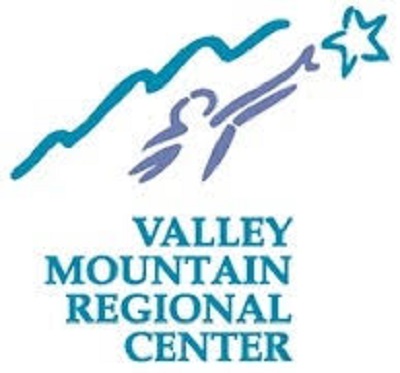 [Speaker Notes: Tony Anderson – Presenter
Followed by 
Candice Bright - Presenter

AB 323(Kalra D)   Long-term health facilities. Location: 10/4/2021-A. CHAPTERED Summary: The Long-Term Care, Health, Safety, and Security Act of 1973 generally requires the State Department of Public Health to license and regulate long-term health care facilities and to establish an inspection and reporting system to ensure that long-term health care facilities are in compliance with state statutes and regulations. The term “long-term health care facility” includes, among other types of facilities, a skilled nursing facility and intermediate care facility.  This bill would redefine a class “AA” violation as a class “A” violation that the department determines to have been a substantial factor, as described, in the death of a resident of a long-term health care facility. The bill would increase the civil penalties for a class “A,” “AA,” or “B” violation by a skilled nursing facility or intermediate care facility, as specified. The bill would delete numerous references to the “patients” of a long-term health care facility.This bill contains other existing laws.   Position   Subject     Support   RC/Provider Operations    

AB 445 (Calderon D)   Developmental services: information collection. Location: 8/24/2021-A. CHAPTERED Summary: Existing law, the Lanterman Developmental Disabilities Services Act, requires the State Department of Developmental Services to contract with regional centers to provide services and supports to individuals with developmental disabilities and their families. Existing law requires the department, through those contracts, to ensure that specified information, including, among other things, the social security number of the parents of the consumer, is collected by each regional center for each new case and is also collected at each review of all regional center clients in out-of-home placement. This bill would remove the requirement for the department to ensure that the social security number of the parents of the consumer is collected by regional centers.   Position   Subject     Sponsored by ARCA   RC/Provider Operations    

AB 749 (Nazarian D)   Skilled nursing facilities: medical director certification. Location: 10/6/2021-A. CHAPTERED Summary: Existing law provides for the licensure and regulation of health facilities, including skilled nursing facilities, by the State Department of Public Health. Existing regulations require each skilled nursing facility to employ a medical director who is responsible for standards, coordination, surveillance, and planning for improvement of medical care in the facility. Existing law makes it a misdemeanor for any person to willfully or repeatedly violate these provisions. This bill would prohibit a skilled nursing facility from contracting with a person as a medical director if the person is not, or will not be within 5 years of the date of initial hire as the facility’s medical director, certified by the American Board of Post-Acute and Long-Term Care Medicine, or an equivalent organization as determined by the department, as a Certified Medical Director. Under the bill, a medical director already employed in a skilled nursing facility as of January 1, 2022, would have until January 1, 2027, to become a Certified Medical Director. This bill contains other related provisions and other existing laws.   Position   Subject     Support   Community Safety, RC/Provider Operations    

SB 311 (Hueso D)   Compassionate Access to Medical Cannabis Act or Ryan’s Law. Location: 9/28/2021-S. CHAPTERED Summary: Existing law generally requires the licensure and regulation of various health care facilities, including, among others, a hospice facility. The Compassionate Use Act of 1996, an initiative measure enacted by the approval of Proposition 215 at the November 5, 1996, statewide general election, prohibits specified criminal penalties from being imposed on a patient or a patient’s primary caregiver who possesses or cultivates cannabis for the personal medical purposes of the patient upon the written or oral recommendation or approval of a physician. Existing law, known as the Medical Marijuana Program, requires counties to administer an identification card program for qualified patients and provides immunity from arrest to qualified patients with a valid identification card or designated primary caregivers, within prescribed limits.This bill, the Compassionate Access to Medical Cannabis Act or Ryan’s Law, would require specified types of health care facilities to allow a terminally ill patient’s use of medicinal cannabis within the health care facility, subject to certain restrictions. The bill would require a patient to provide the health care facility with a copy of their medical marijuana card or written documentation that the use of medicinal cannabis is recommended by a physician. The bill would require a health care facility to reasonably restrict the manner in which a patient stores and uses medicinal cannabis to ensure the safety of other patients, guests, and employees of the health care facility, compliance with other state laws, and the safe operations of the health care facility. The bill would provide that compliance with the bill would not be a condition for obtaining, retaining, or renewing a license as a health care facility. The bill would require that health care facilities permitting patient use of medical cannabis comply with other drug and medication requirements, as specified, and would make those facilities subject to enforcement actions by the State Department of Public Health. The bill would authorize a health care facility to suspend compliance with these provisions if a regulatory agency, the United States Department of Justice, or the federal Centers for Medicare and Medicaid Services takes specified actions, including initiating an enforcement action against a health care facility related to the facility’s compliance with a state-regulated medical marijuana program.   Position   Subject     Support if Amended   RC/Provider Operations    

SB 639 (Durazo D)   Minimum wages: persons with disabilities. Location: 9/27/2021-S. CHAPTERED Summary: (1)Existing law establishes a minimum wage for all industries and makes it a crime to pay an employee less than the minimum wage fixed by the Industrial Welfare Commission. Existing law, however, permits the commission to issue an employee who is mentally or physically disabled, or both, a special license authorizing the employment of the licensee for a period not to exceed one year from date of issue, at a wage less than the minimum wage. Existing law requires the commission to fix a special minimum wage for the licensee, which may be renewed on a yearly basis. This bill would prohibit new special licenses from being issued after January 1, 2022. The bill would permit a license to only be renewed for existing licenseholders who meet requisite benchmarks. The bill would make the above-described provision authorizing a lesser minimum wage for an employee who is mentally or physically disabled inoperative on January 1, 2025, or when the multiyear phaseout plan as described below is released, whichever is later. The bill, commencing on the later of January 1, 2025, or when the plan is released, would prohibit an employee with a disability from being paid less than the legal minimum wage or the applicable local minimum wage ordinance, whichever is higher. This bill contains other related provisions and other existing laws.   Position   Subject        RC/Provider Operations    

SB 650(Stern D)   Skilled nursing facilities. Location: 10/4/2021-S. CHAPTERED Summary: Existing law requires an organization that operates, conducts, owns, or maintains a health facility, and the officers thereof, to make and file with the Office of Statewide Health Planning and Development specified reports relating to the facility’s finances, including, among other things, a balance sheet detailing the assets, liabilities, and net worth of the health facility at the end of its fiscal year. This bill, commencing with fiscal years ending December 31, 2023, would, except as specified, require an organization that operates, conducts, owns, manages, or maintains a skilled nursing facility or facilities to prepare and file with the office an annual consolidated financial report that includes data from all operating entities, licenseholders, and related parties in which the organization has an ownership or control interest of 5% or more and that provides any service, facility, or supply to the skilled nursing facility. The bill would require a duly authorized official of the organization to certify the report, as specified. The bill would require the office to develop policies and procedures to outline the format of information to be submitted, determine if the annual consolidated financial report is complete, and post those reports and related documents to its internet website.   Position   Subject        RC/Provider Operations]
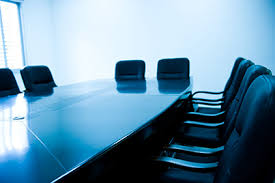 VMRC Board Governance
TBL
Use of Facilitators
Cultural Competence
.
[Speaker Notes: Doug Bonnet - Presenter]
[Speaker Notes: Tony Anderson - Presenter]
[Speaker Notes: Tony Anderson - Presenter]
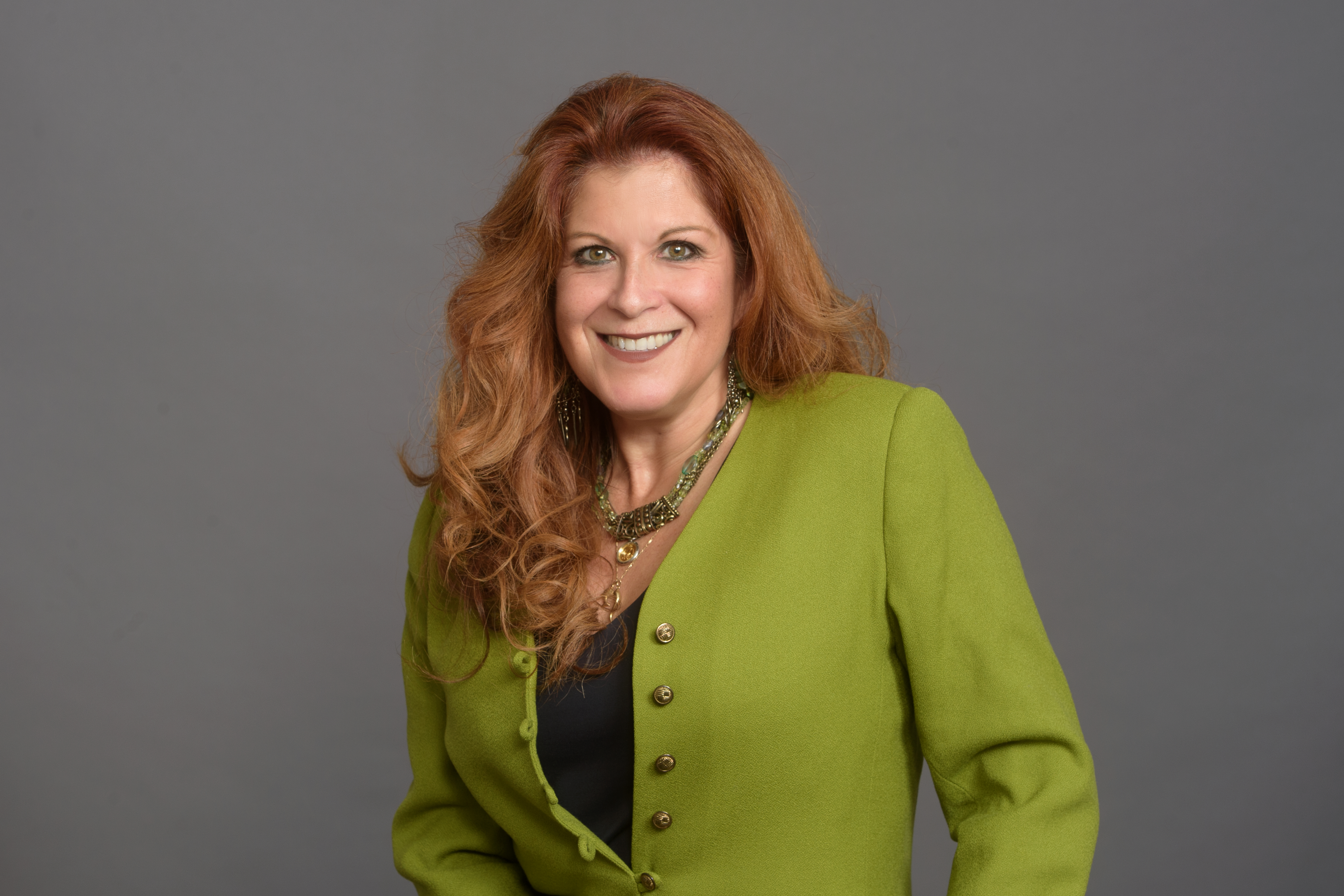 2019 New lawsimpacting the Idd communityQuestions
Valley Mountain Regional Center 
Board Legislative Committee
Lynda Mendoza, Chair
December 2021
[Speaker Notes: Lynda Mendoza - Presenter]